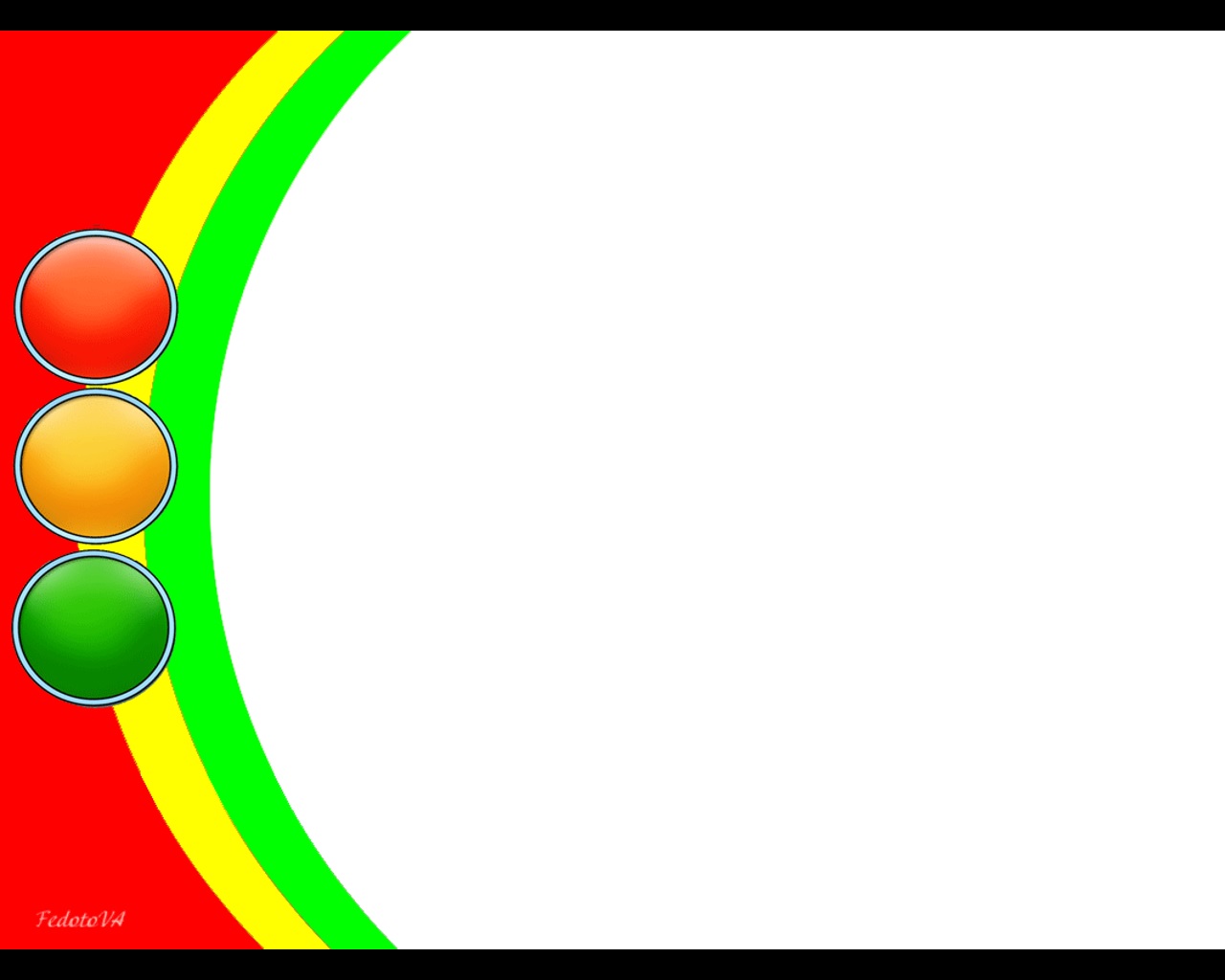 Муниципальное бюджетное дошкольное образовательное учреждение «Детский сад комбинированного вида «Солнышко»
Результаты анкетирования родителей
«Профилактика  детского дорожно - транспортного травматизма»
В анкетировании участвовали 35 родителей воспитанников подготовительных групп: 
13 из группы «Одуванчик»;
22 из группы «Ландыш».
Старший воспитатель МБДОУ «Солнышко»
Севостьянова М.А.